大阪府ESCO事業の導入事例③
（1/3）
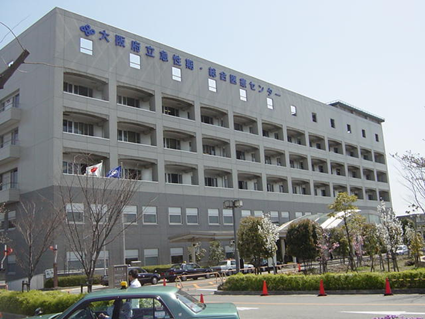 大阪府ESCO事業の導入事例③


【契約に基づくESCＯ事業の経費と利益配分】
（2/3）
（単位：千円／年）
光熱水費

【 406,484 】
府の利益

【32,565】
府の利益

【 100,168 】
光熱水費
削減額

【100,168】
ESCO
サービス料

【67,603】
光熱水費

【 306,316 】
光熱水費

【 306,316 】
ESCO実施前
契約期間満了後
ESCOサービス期間（12年間）
大阪府ESCO事業の導入事例③
（3/3）
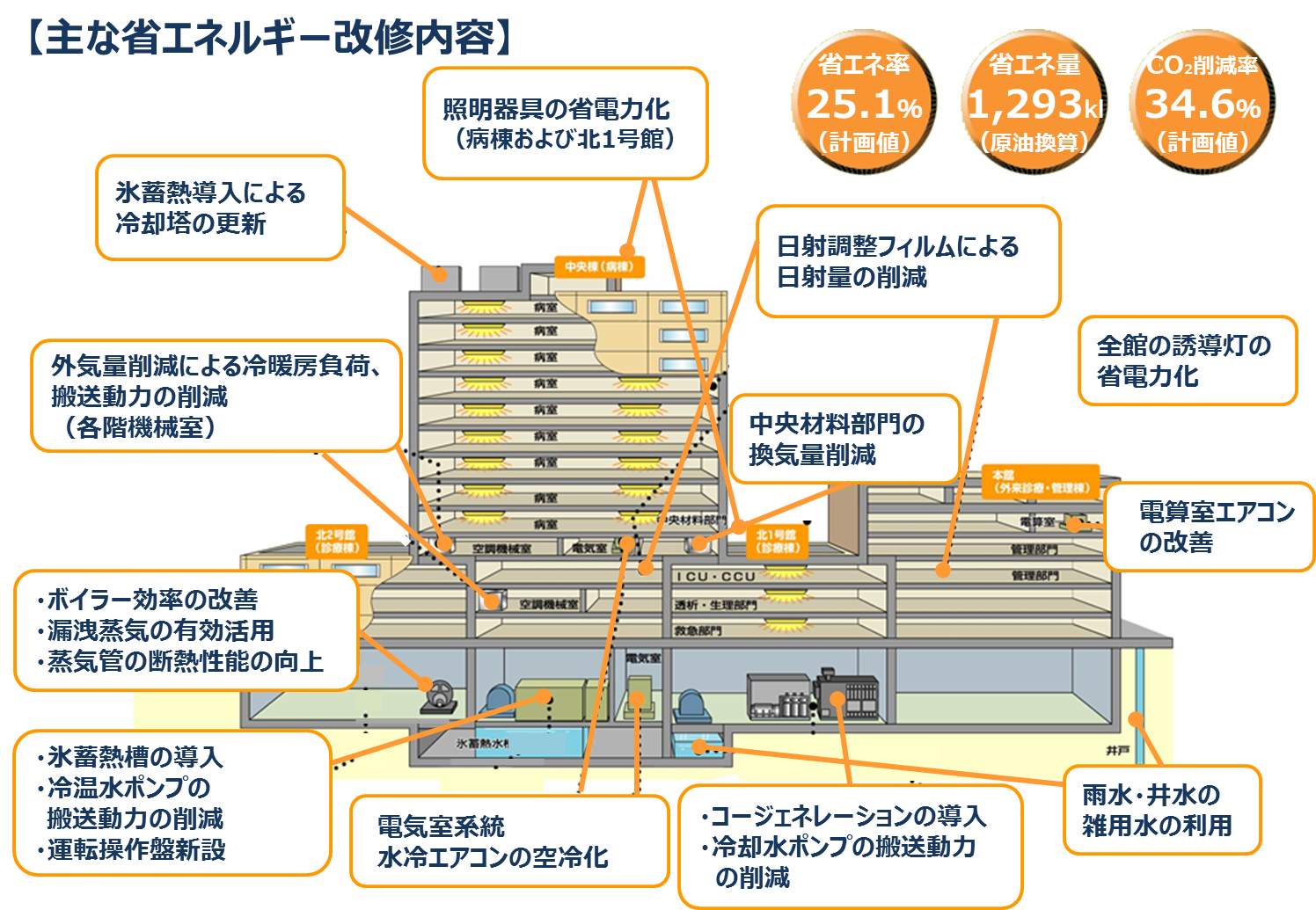